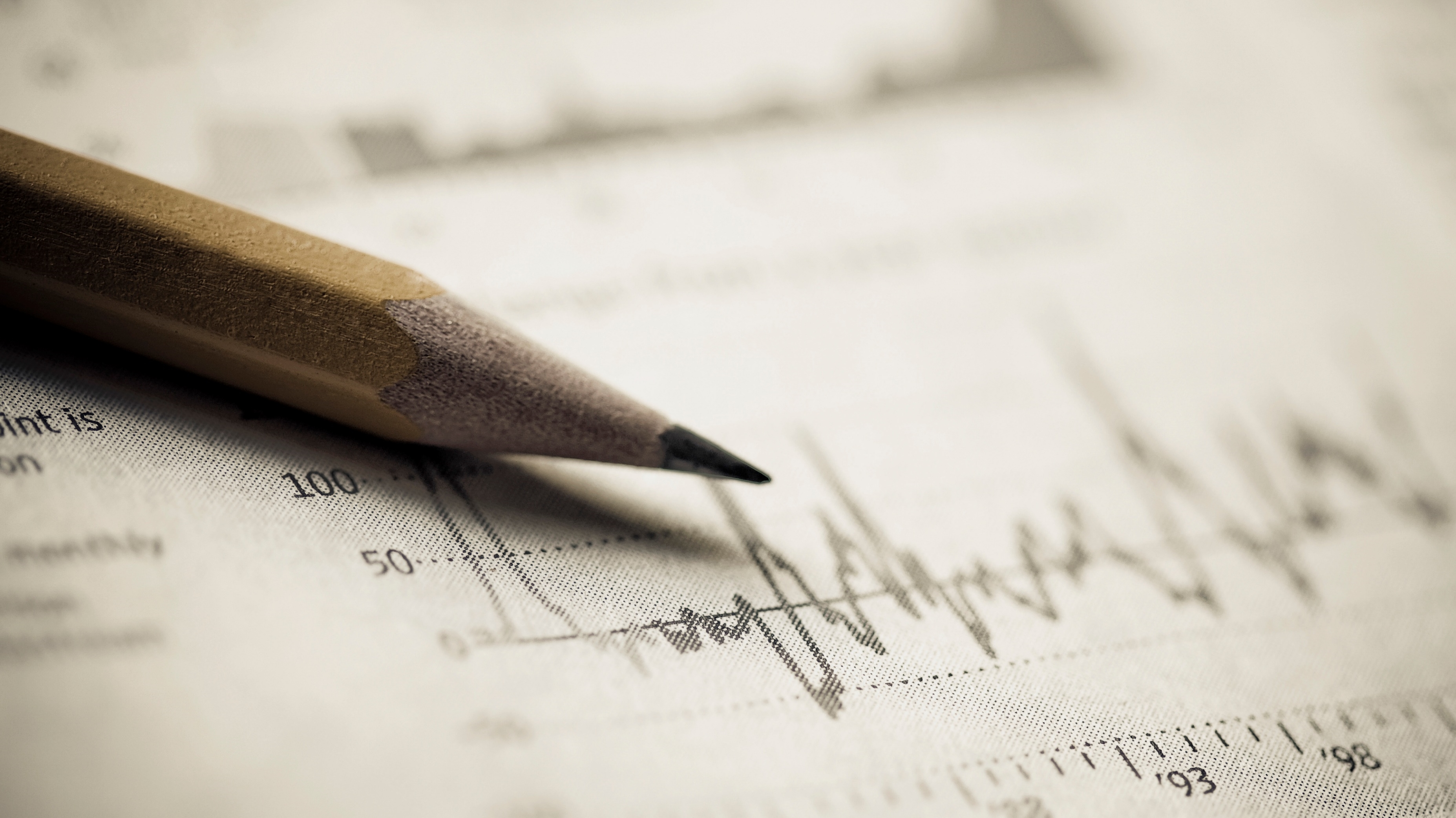 Leveling Machines 1
Assistant Professor Khalid Zemam Amer
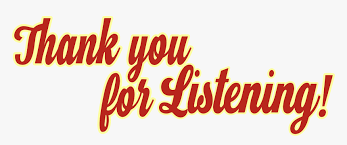